Sketch and Paint-based Interface 
For Highlight Modeling
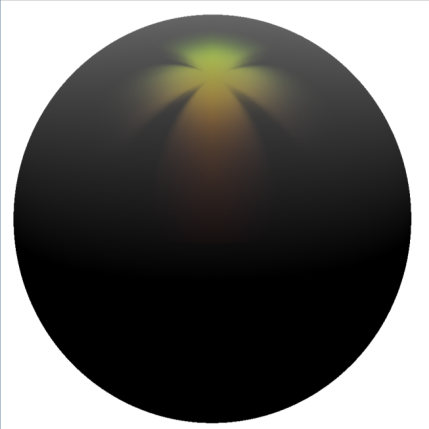 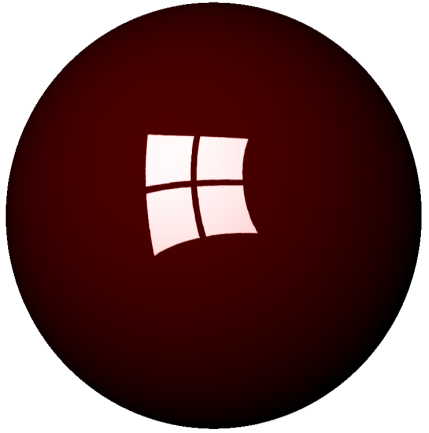 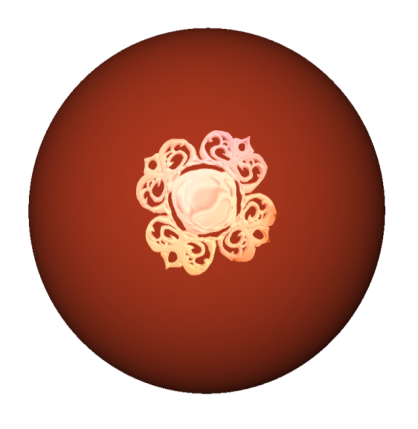 Romain Pacanowski
Xavier Granier
Christophe Schlick
Pierre Poulin
INRIA Bordeaux University
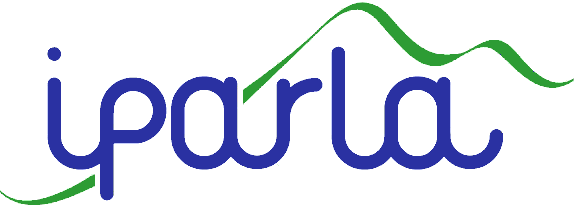 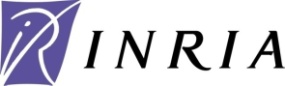 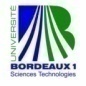 Motivation
Highlights
Important for the final appearance

Local function of view and light direction:


Large range of effects
Motivation
Highlight Classification
Realistic
NPR
Plausible
[Ward 92]
Physic-based
Stylized
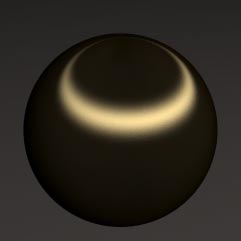 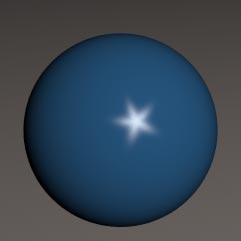 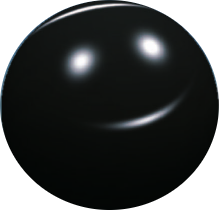 [Ashikhmin 00]
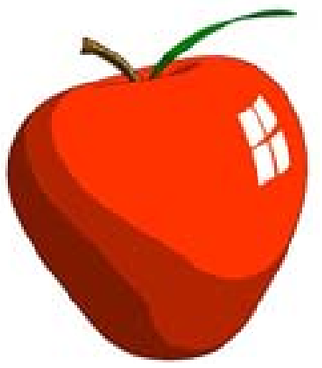 OUR APPROACH
[Anjyo 06]
User Control
User Control Friendliness
None
Complete
Context
The Highlight Function
Local
Complex 4D Function
View (    ) and Light (    ) dependent
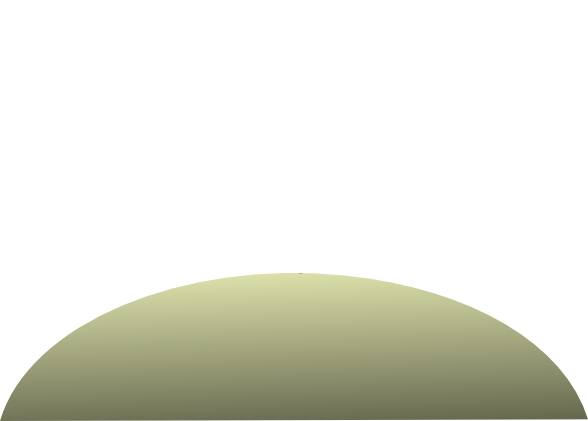 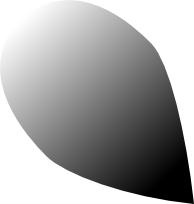 How to control a 4D Function ?
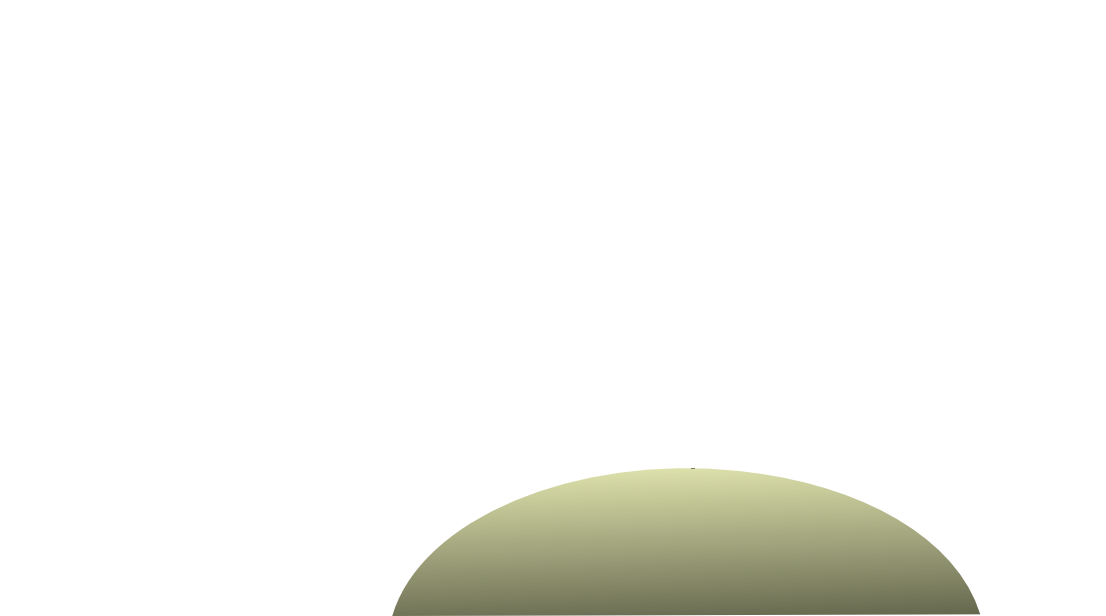 Previous Work on Highlight Modeling
Realistic Context
Pre-defined Models [Pho75,Bli77,War92,...]:
Non-intuitive choice 
Non linear parameters’ behavior 
Limited edition freedom 
Painting Highlight
Directly [Poulin95,Colbert06]
Easy and intuitive interface 
Edition freedom limited 
Indirectly [EBJ*00,APS00,NNSK99]
Distribution of normal = not intuitive 
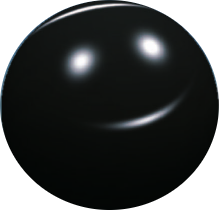 Colbert 06
Previous Work on Highlight Modeling
Non-Photorealistic Context
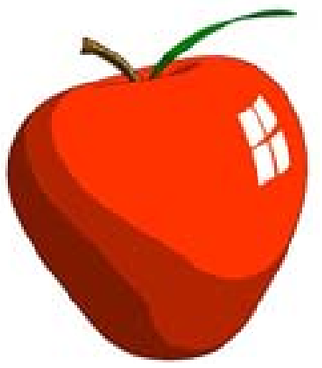 Lit Sphere [SMGG01]
Limited to fixed lighting 
Anjyo et al. [AWB06]:
Design the light shape (≠ highlight)
No color and glossiness edition 
Todo et al. [TABI07]:
Highlight per light key-directions 
Limited to stylized shading 
Anjyo 06
Motivation
A new system for highlight design
Intuitive and flexible (targeted for artists)
Painting and Sketching tools
Interactive with real time user feedback
GPU friendly system
Large range of various appearances
Shape, Color and Gradient control
Smooth variations with light directions
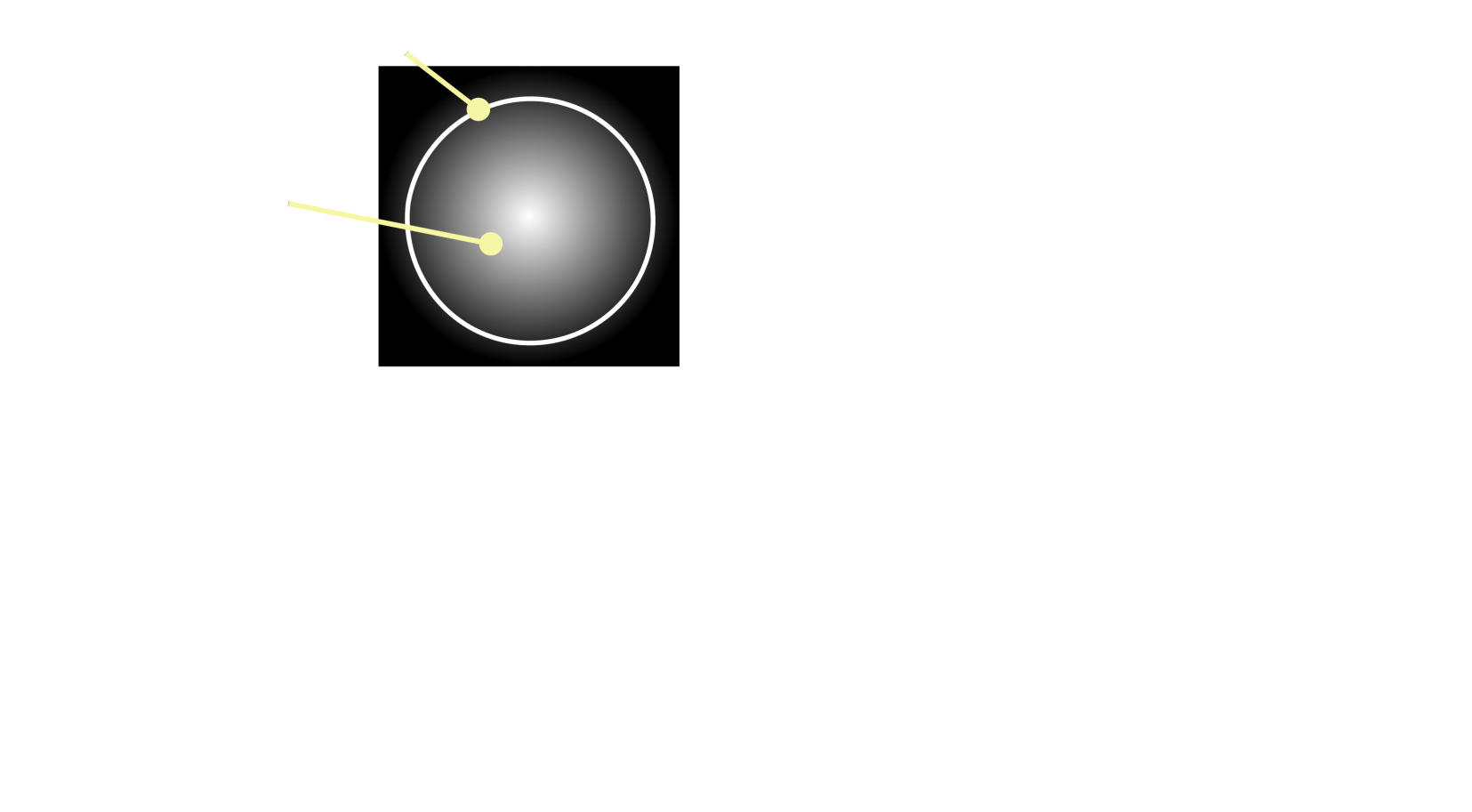 Our Method
Sketching and Painting
Color and Gradient
Shape
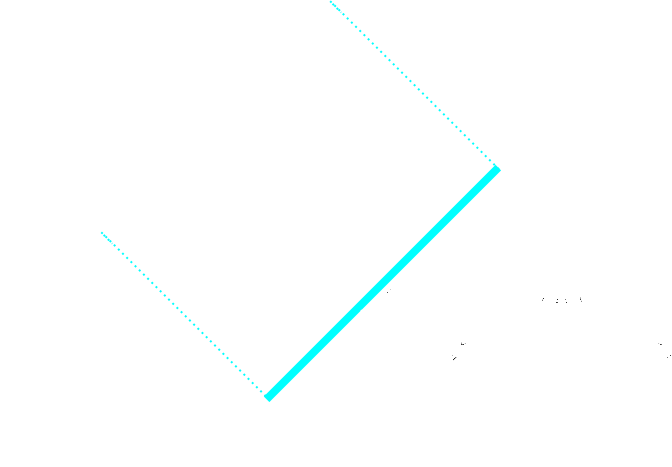 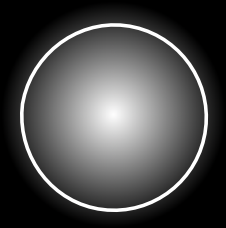 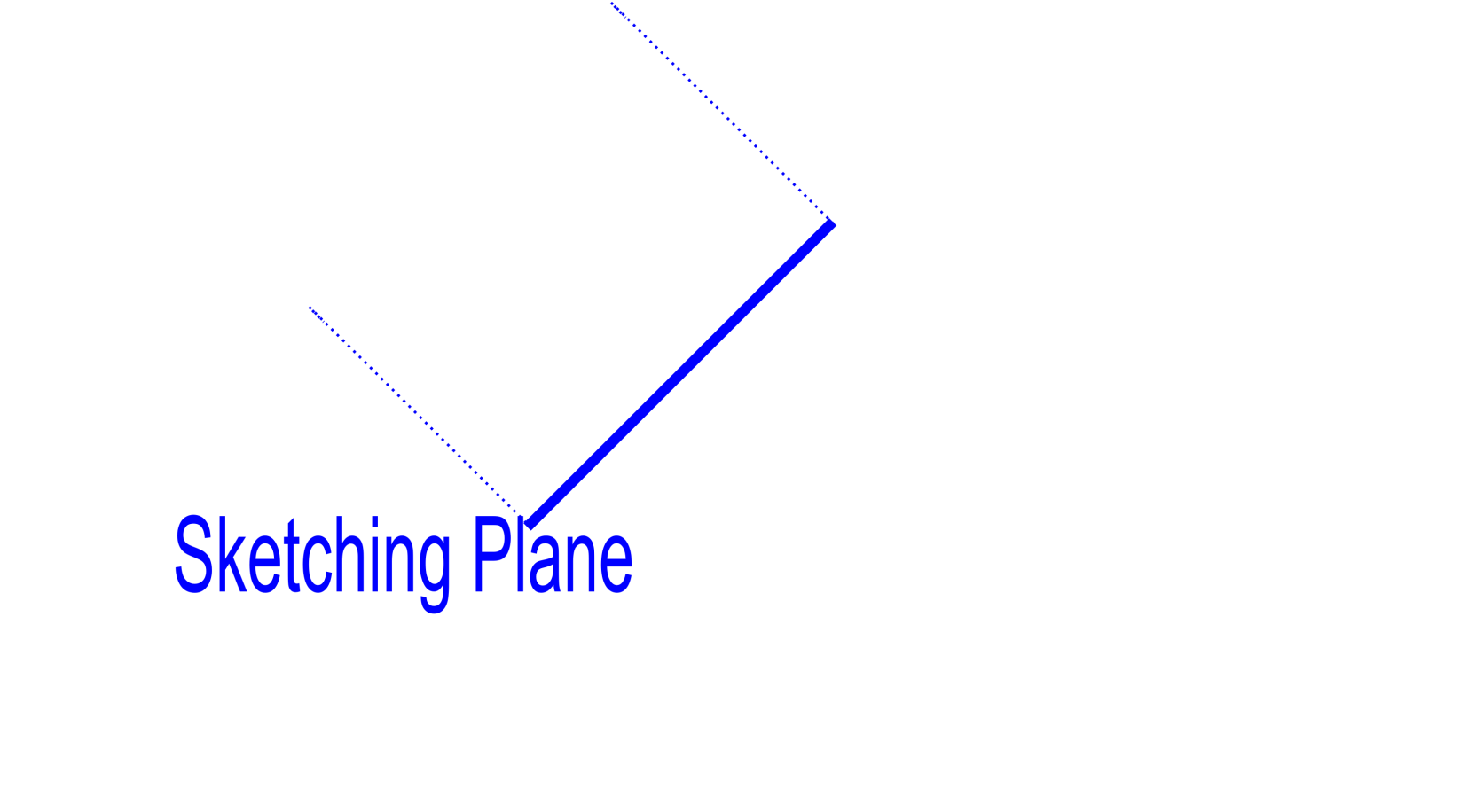 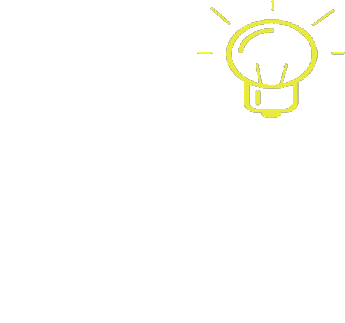 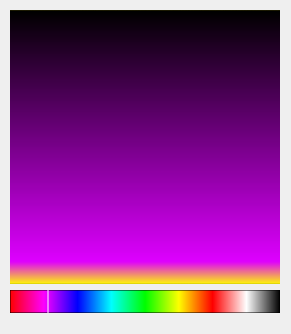 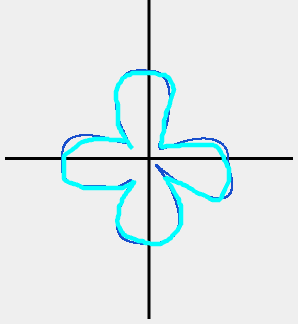 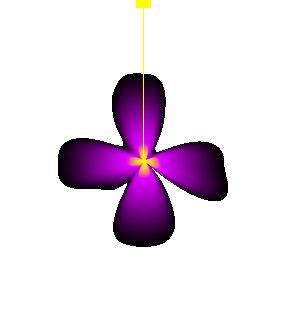 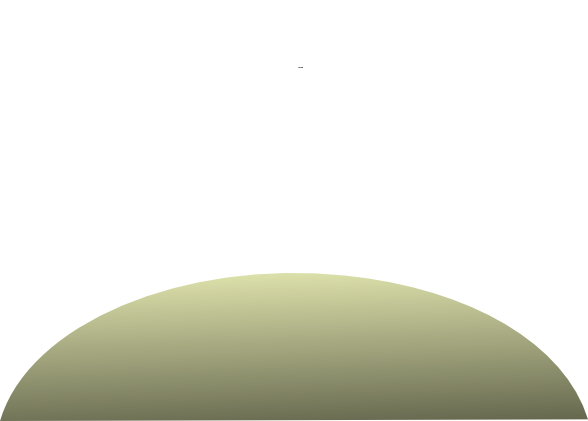 +
=
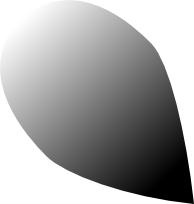 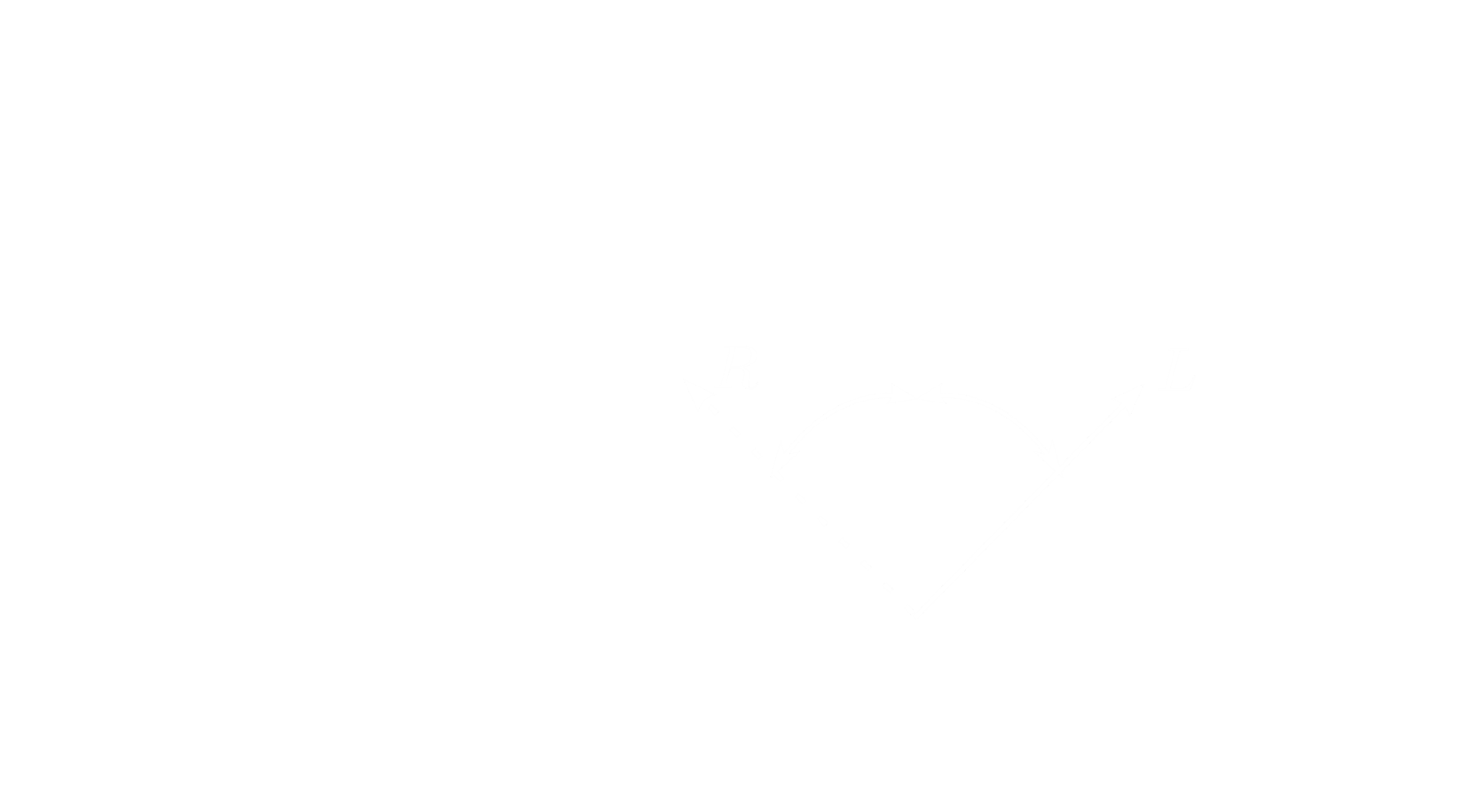 Sketching Plane
Painting
Color
Sketching
Shape
Result
Our Method
Interpolation between light key-directions
Spherical Mesh
Vertex = light key-direction


Between key-directions
Shape interpolation
Color interpolation
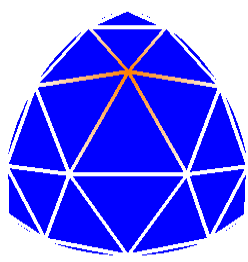 Highlight Representation
Parameterization of the Sketching Plane
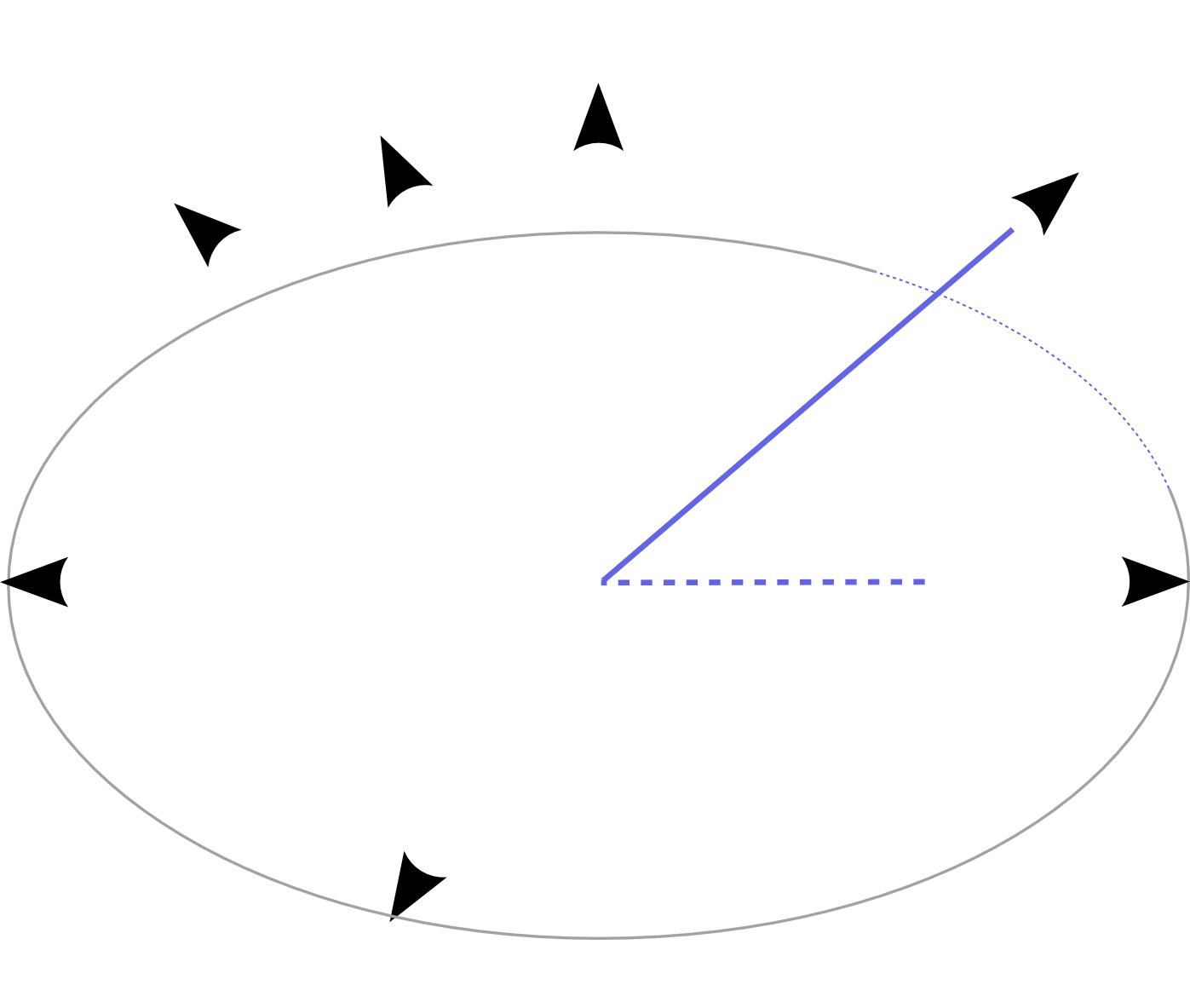 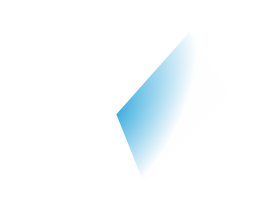 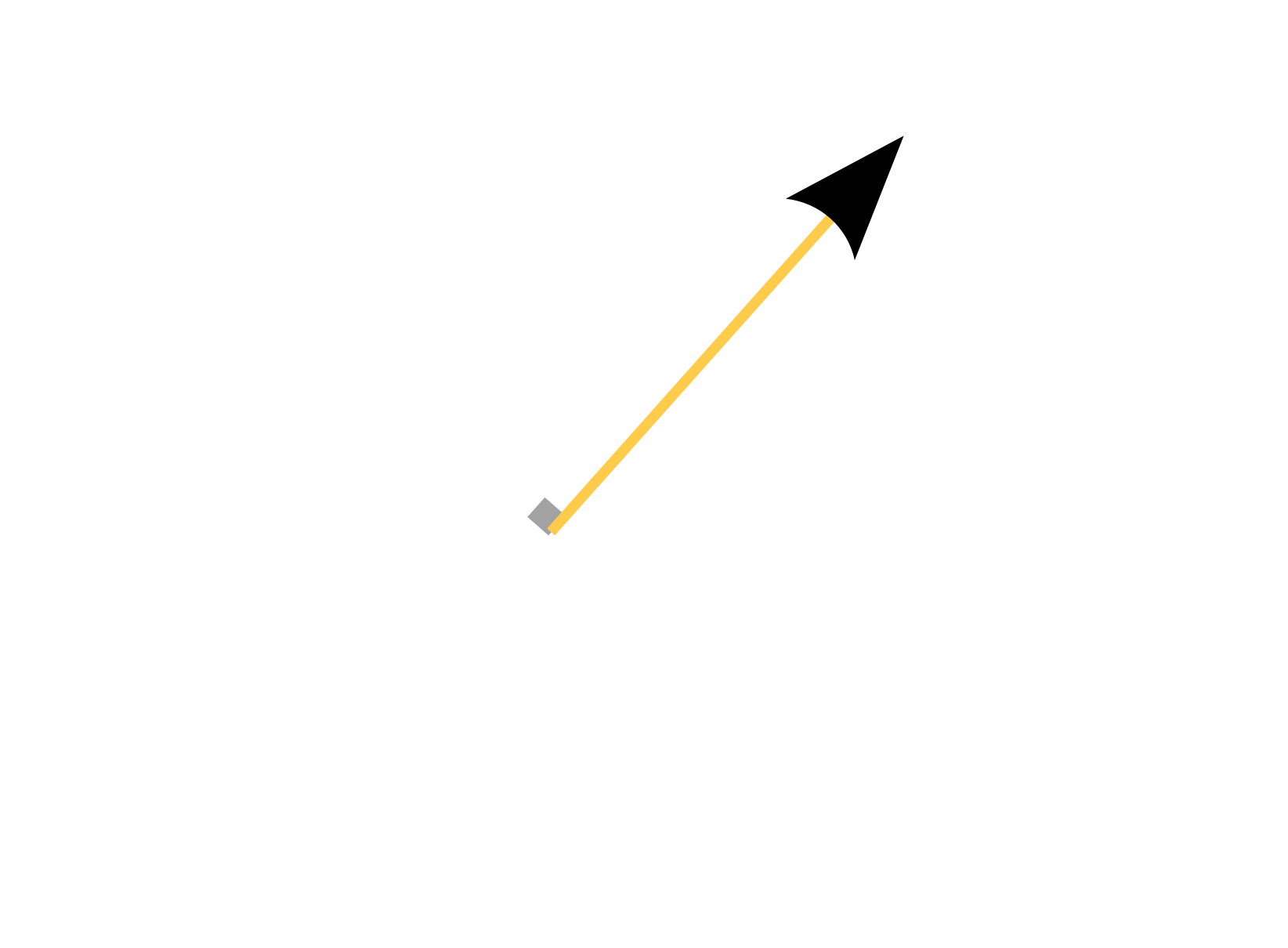 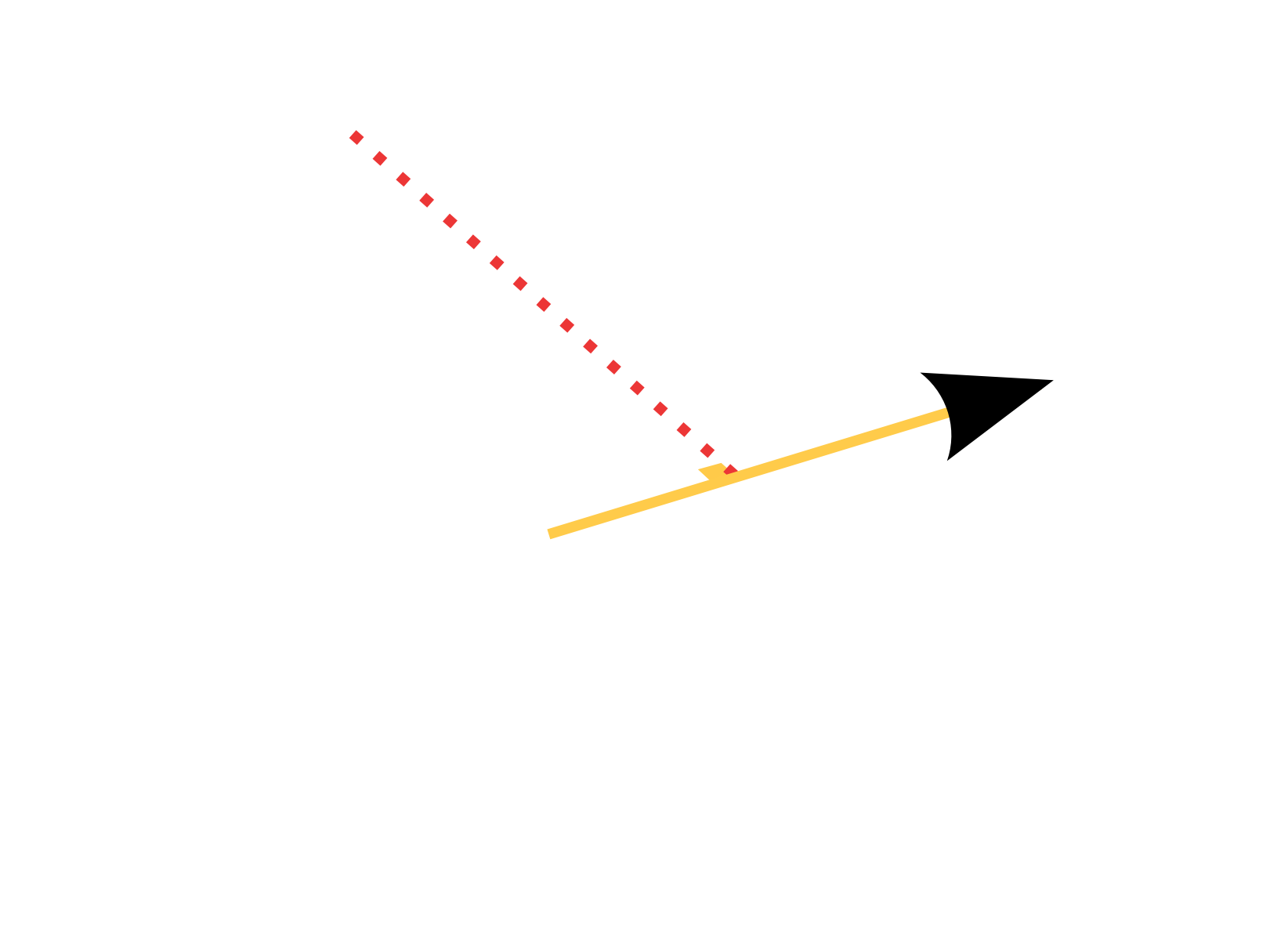 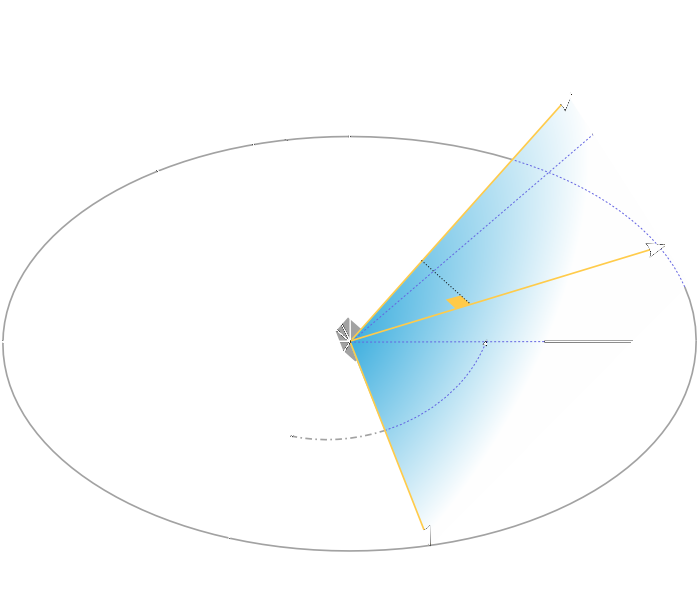 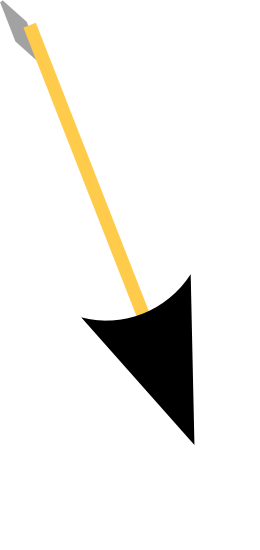 [Speaker Notes: Define ρ and θ according to V and L to define a highlight function                  :]
Highlight Representation
Shape
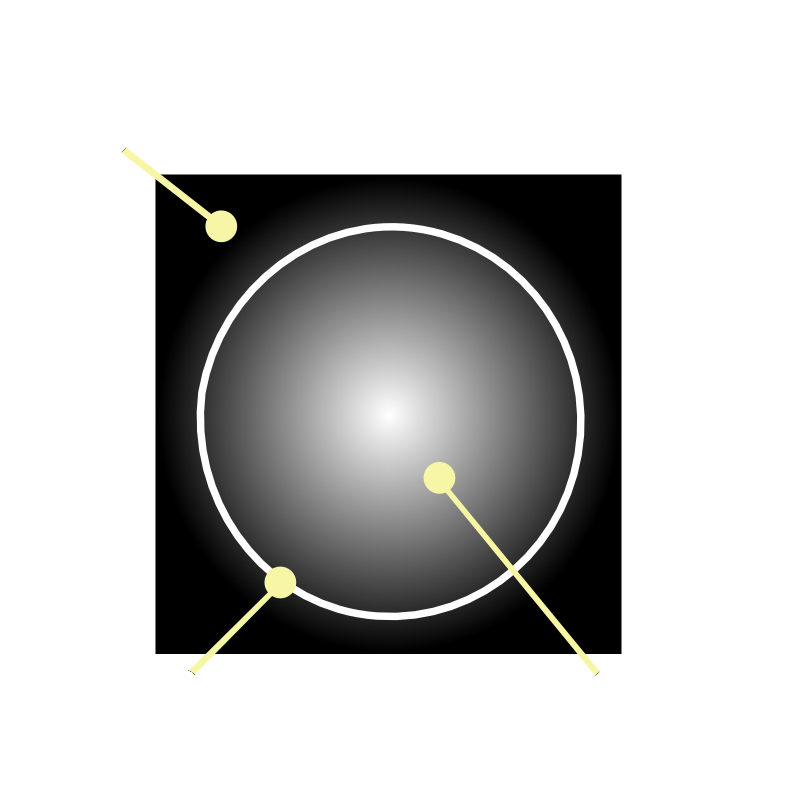 Spline based polar curve
 

Highlight boundary
Distance field

Shininess control
Highlight Representation
Color and Gradient
Texture 
Defines the highlight intensity where
Black texel => highlight intensity = 0 
Glossiness control
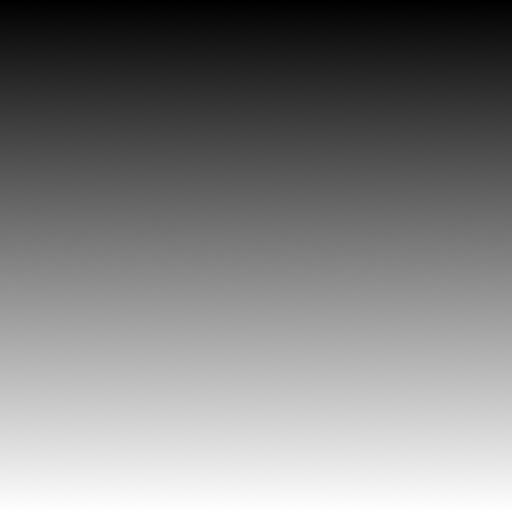 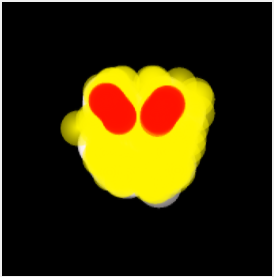 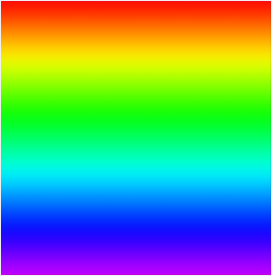 Color Gradient
Color Texture
[Speaker Notes: Polar or Cartesian coordinates access]
Highlight Representation
More Complex Shape
Two multiplicative layers to define the color texture:
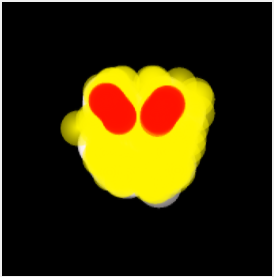 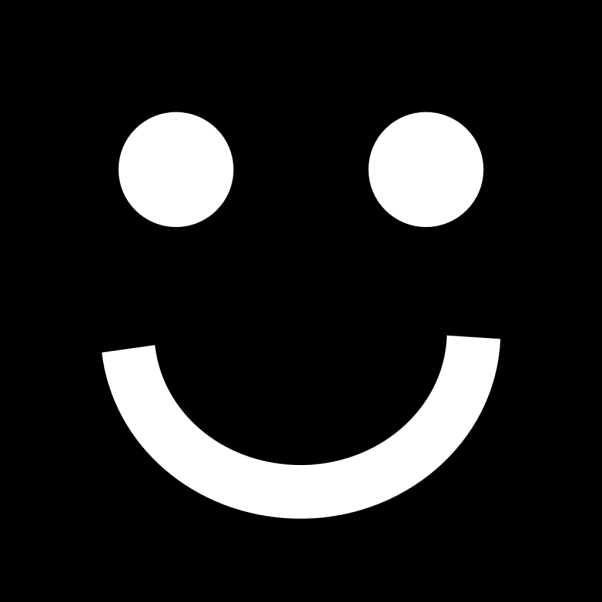 ×
Highlight Intensity
Highlight Color
[Speaker Notes: Classical 2D pen and brushes]
Highlight Representation
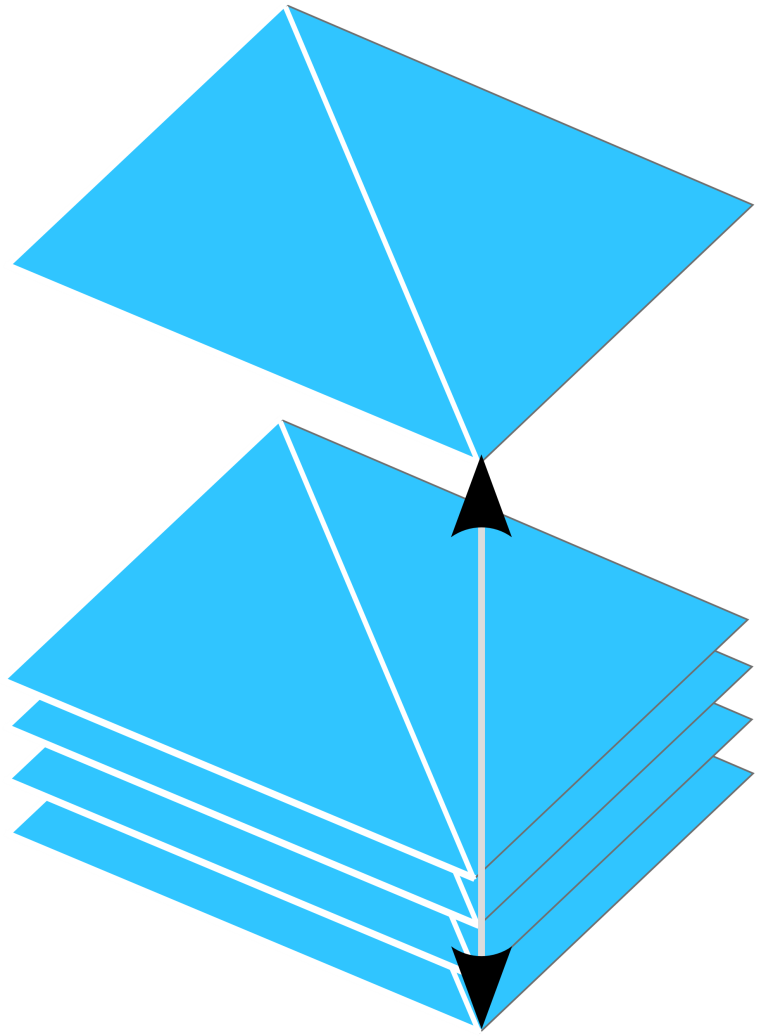 GPU Structures
Polar Curve 
K control points
Control point radius
3D Texture

Color and Gradient
One 2D texture per light key-direction
Spherical Triangle
[Speaker Notes: Geforce 8 = Texture arrays possible to pack the Color texture]
User Interface
Main View
Highlight gradient and color
Painting and Gradient editing
Highlight on the sketching plane
Editing by painting
Highlight main Shape
Curve Sketching
Light key-direction
Feedback on the currently selected light direction
Results
Highlight Modeling Features
Results
Light key-directions with same shape
Results
Bitmap Deformation
Results
Light key-directions with different shape
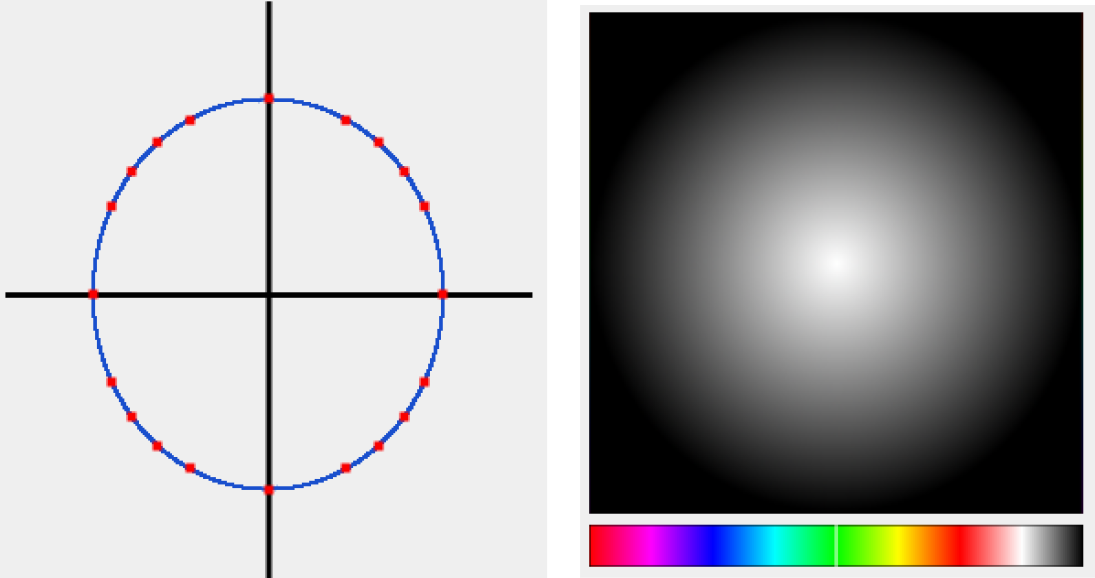 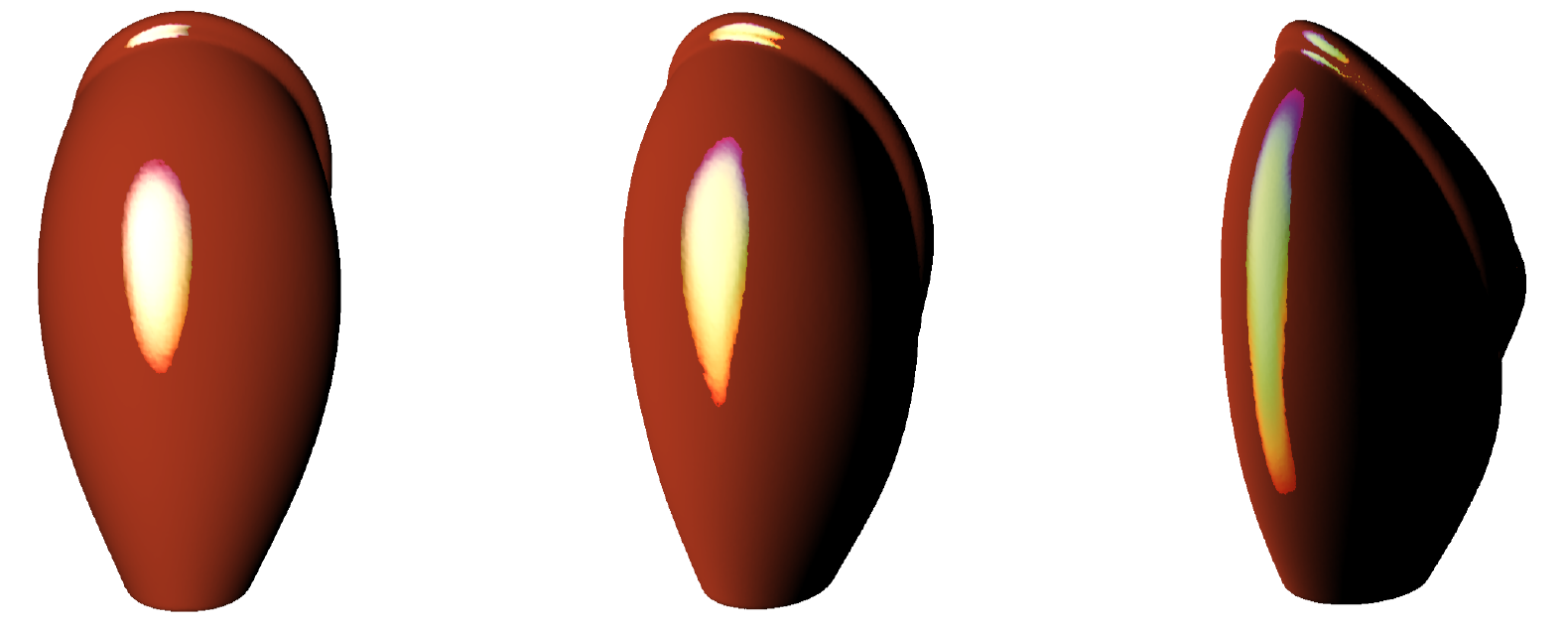 Normal Incidence Configuration
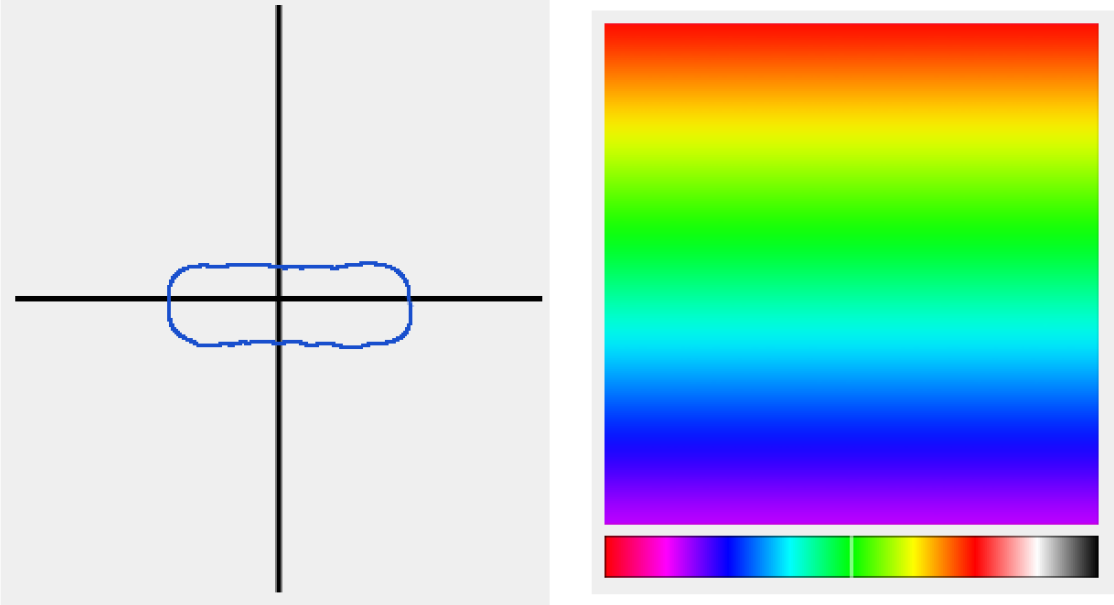 Grazing Incidence Configuration
Conclusion
Summary
System for highlight design 
Painting and sketching metaphors
Highlight
Shape : Polar Curve
Color and Gradients : 2D Texture
Real Time solution
Large variety of highlights 
More intuitive than previous approaches
[Speaker Notes: WARNING   MORE INTUITIVE :  NO USER STUDIES !!!]
Limitations and Future Work
Color textures Interpolation
Morphing interpolation

Strong normal variations
Strong highlight variations
Spatially varying highlight
Geometry dependent highlight

Painting in a plane
Deformations on 3D object
Easier to paint on 3D object directly
Limitations and Future Work
Not physically correct
If needed : normalization

Extension to complex illumination

Spatial tools to clone and position highlight
Questions?
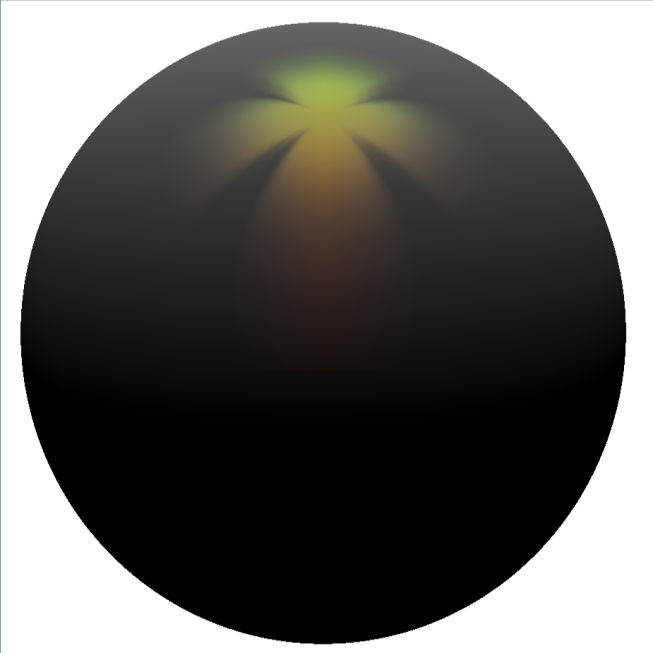 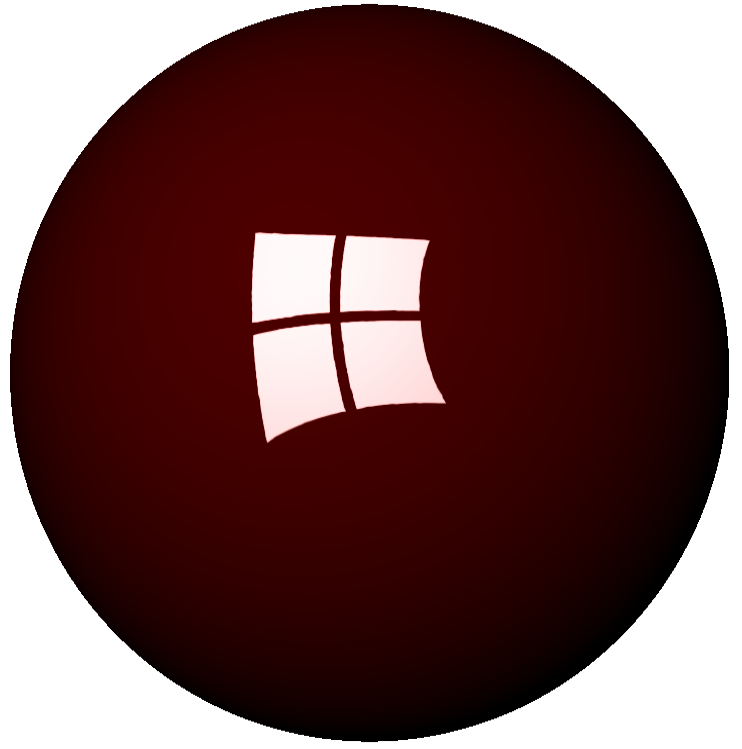 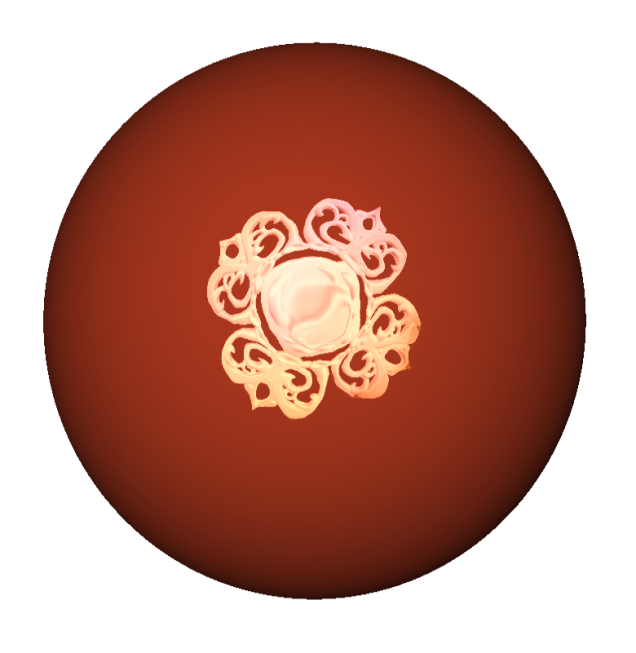 Our Method
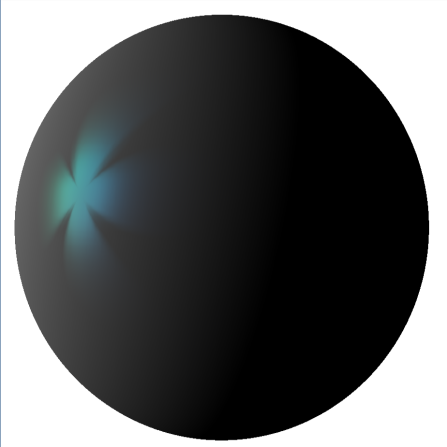 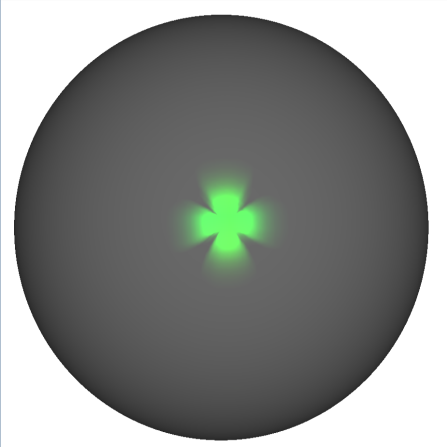 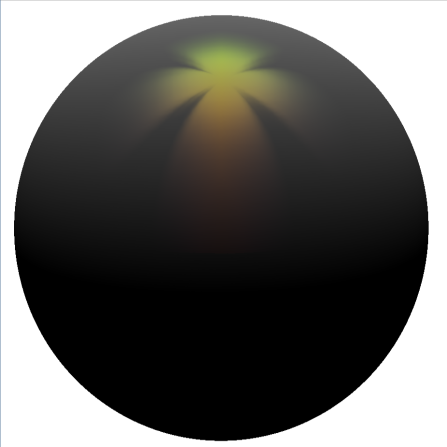 Overview
Highlight = Function of light and view direction :

Main idea:
For a chosen L: 
Light key-direction
User sketches and paints highlight
Sketching Plane
For others : let the system interpolate the result